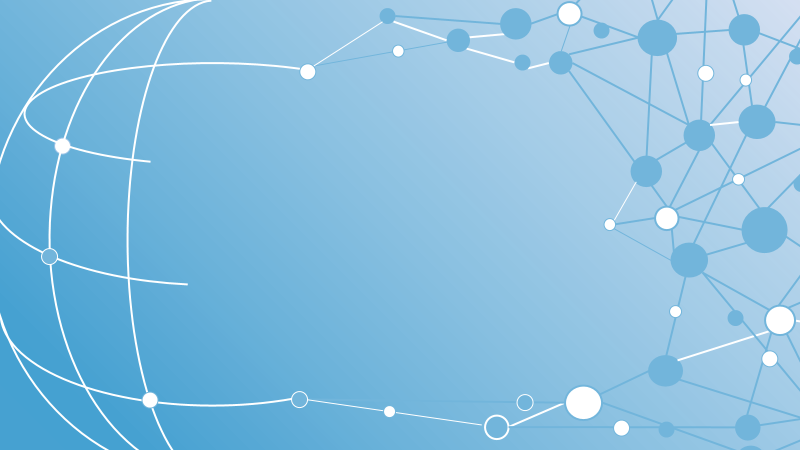 Wir besuchen die Luftwaffenkaserne Köln-Wahn am Tag der Bundeswehr (28.06.)
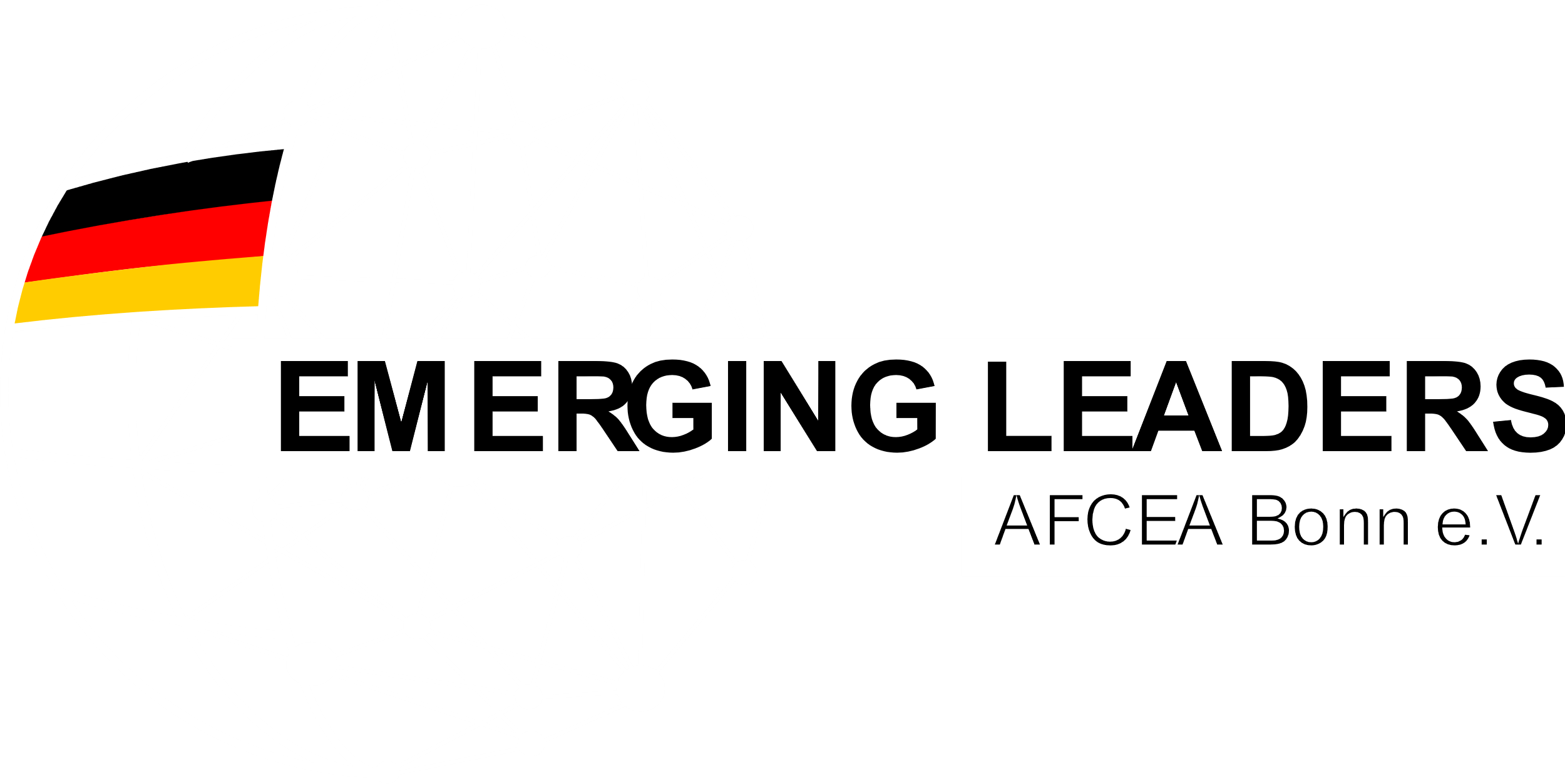 Gemeinsam besuchen wir am Tag der Bundeswehr die Luftwaffenkaserne Köln-Wahn und nehmen an dem Tagesprogramm vor Ort teil. Unter dem Motto „IT – One Key to AIR POWER“ haben wir die Chance das Display der IT-/FüUstg Lw vor Ort anzusehen und möchten in den Austausch mit den Fachexperten der Bundeswehr treten.  Weitere Informationen zum Rahmenprogramm findet ihr hier.
Der AFCEA Bonn e.V. und die junge Generation, die Emerging Leaders, gestalten Veranstaltungen, erarbeiten Inhalte und bilden ein starkes Netzwerk zwischen Behörden, Wissenschaft und Industrie. Mehr über den Verein findest Du auf www.afcea.de.
Eine Initiative der AFCEA Bonn e.V.Ihr Ansprechpartner: 
Justus Groth, ela@afcea.de
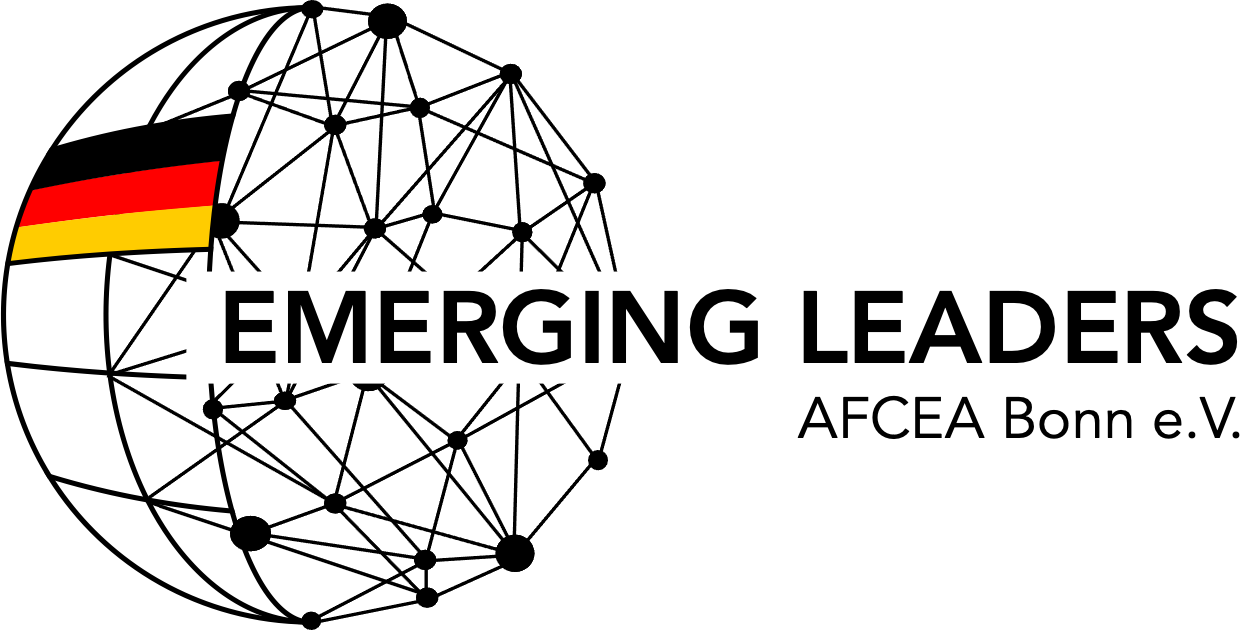